Oomph! Wellness Putting some Oomph! into the Community
David Terrace
Our organisation makes people happy!
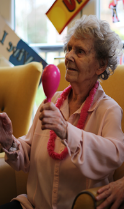 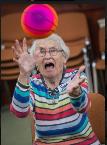 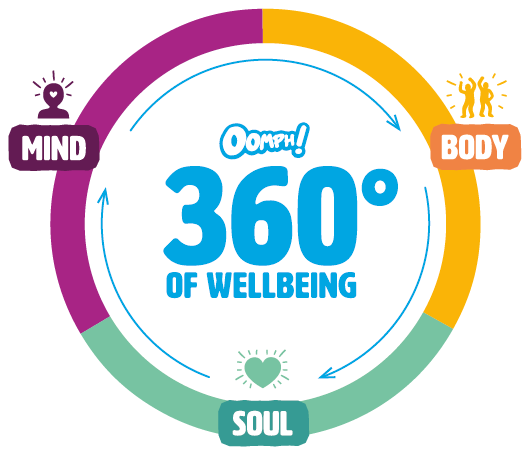 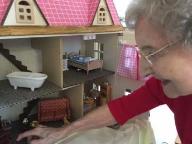 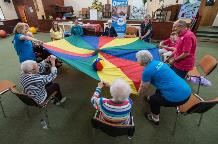 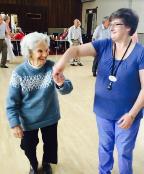 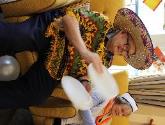 An award winning social enterprise dedicated to enhancing the mental, physical and emotional wellbeing of older adults
The problem
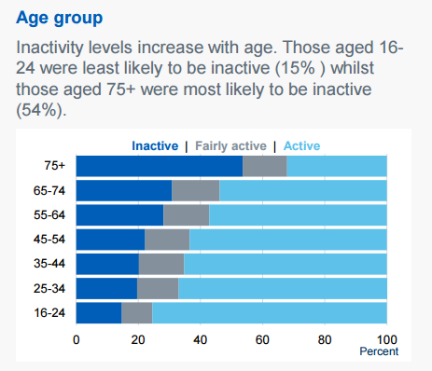 Increasing risk of:
• Reducing cognitive function
• Cardiovascular disease
• Inability to carry out daily living activities
• Reduced mood and self‑esteem
• Falls
https://www.gov.uk/government/uploads/system/uploads/attachment_data/file/613532/obes-phys-acti-diet-eng-2017-rep.pdf
Our solution
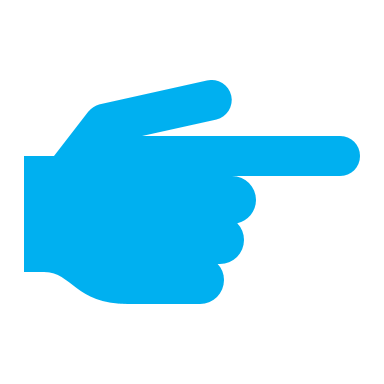 Take physical activity to where older people live or go regularly
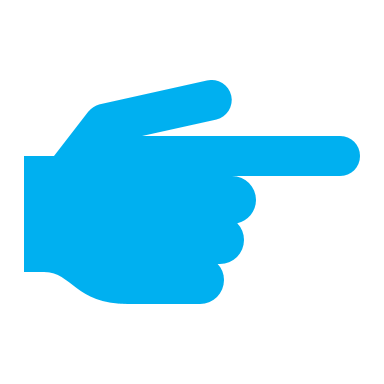 Fun, engaging and adaptable sessions
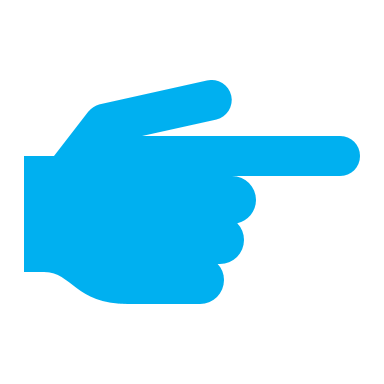 Make the most of the expertise within these settings, through training and  support
What makes up the sessions?
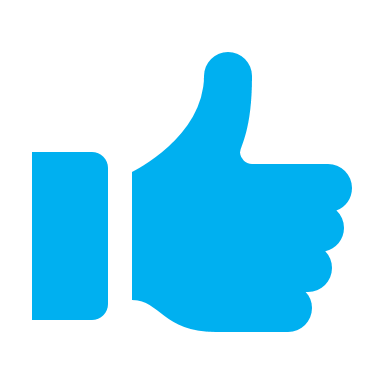 Gamification
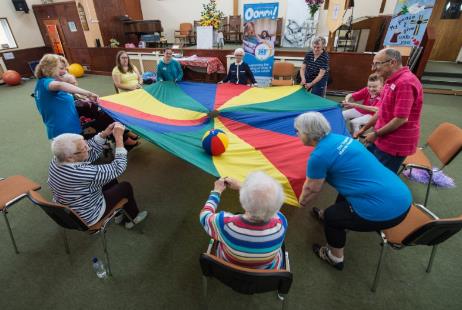 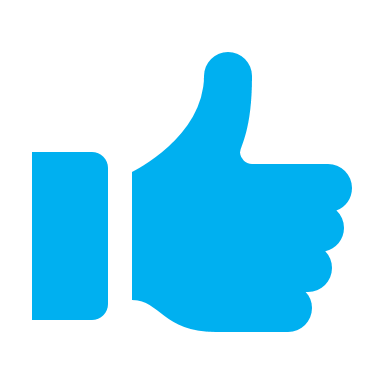 Inclusive competition
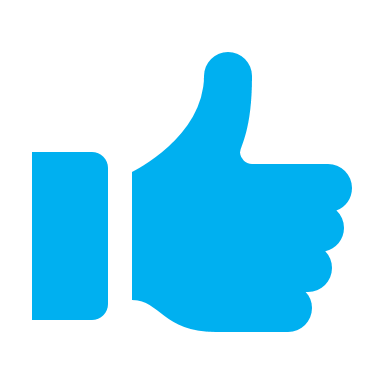 Contemporary music
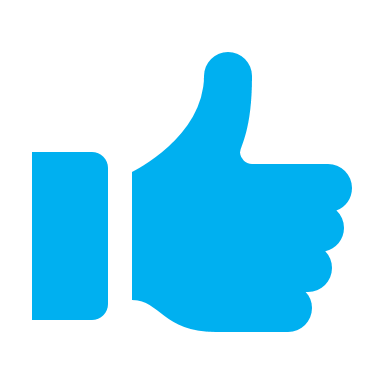 Themes and imagery
CSPs identify most suitable venues in area
Public health/local authorities can signpost to classes in local area
CSPs and NGBs can identify local clubs or groups if the person would like to do more
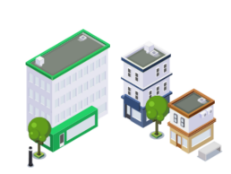 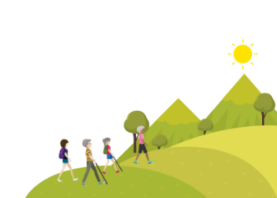 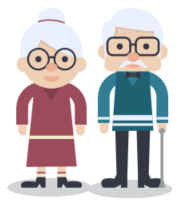 Lives in
Join group
Physical activity becomes part of the culture
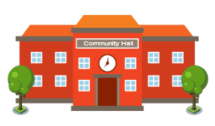 Join group
Goes to
Oomph receives real time data from tablets therefore can proactively manage performance.
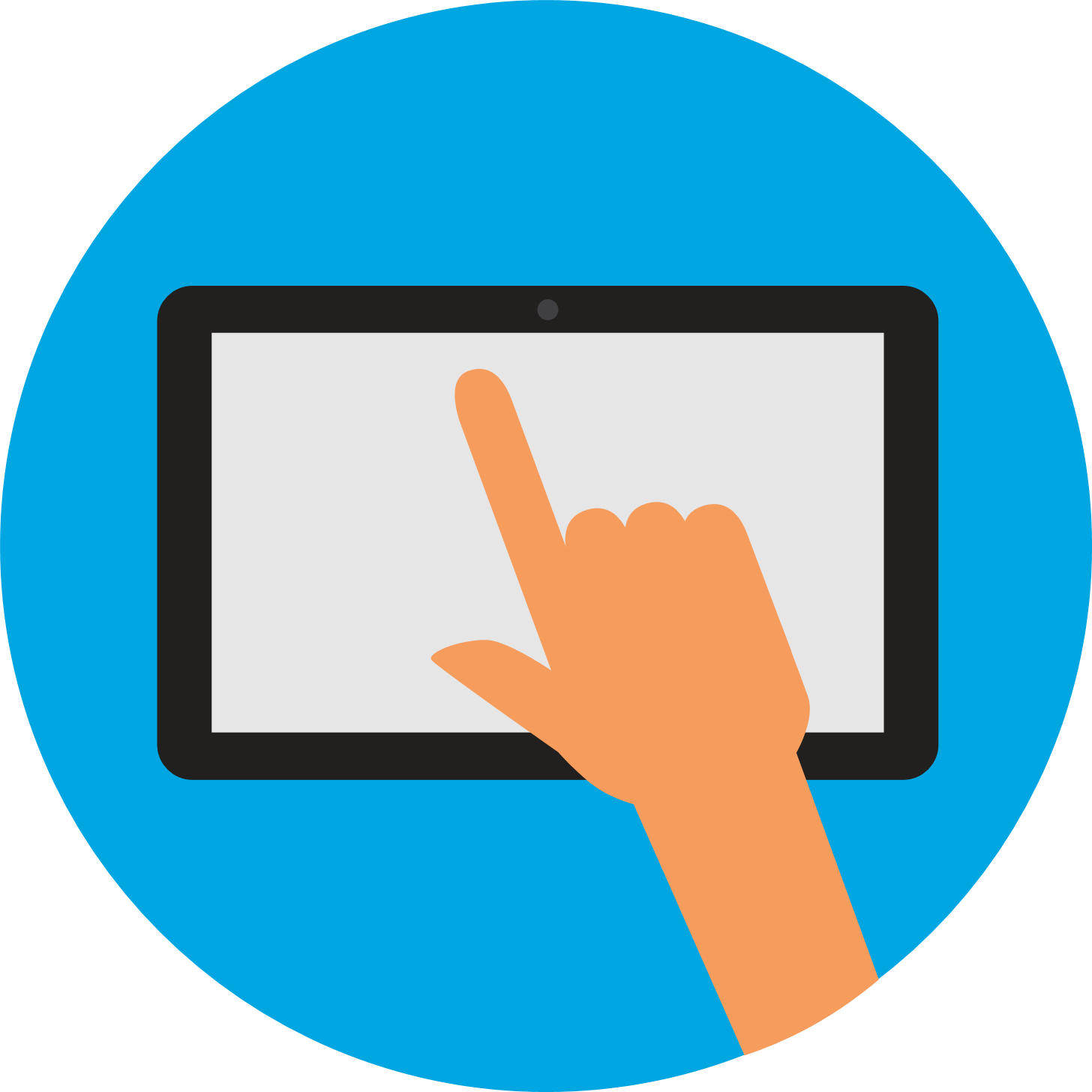 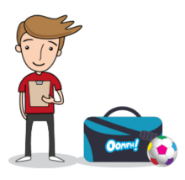 Oomph! provides accredited training, materials and support to staff already at the venues to lead physical activity classes
Our track record in delivering outcomes
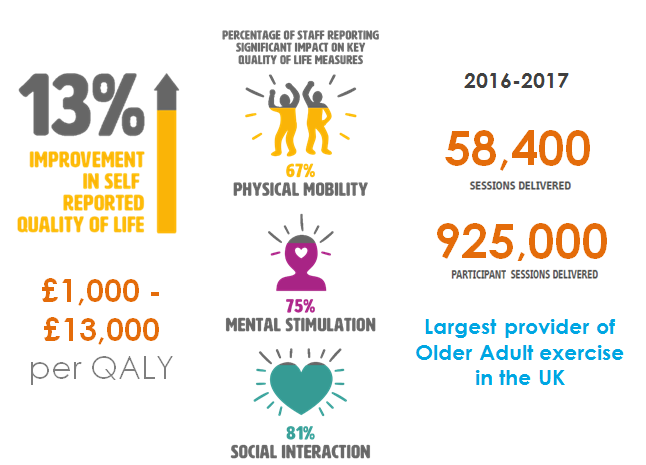 The most important outcome
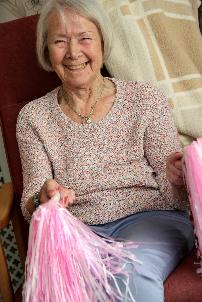 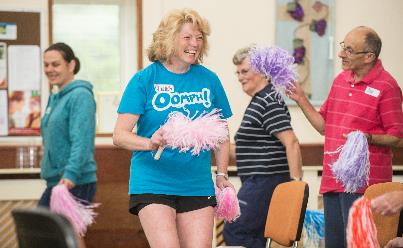 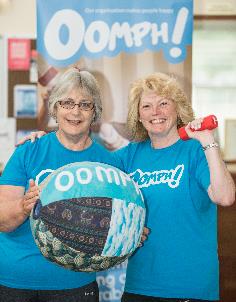 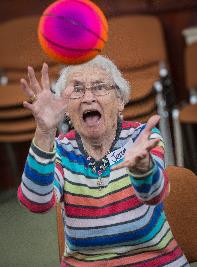 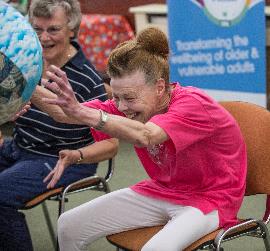 More than just training
Ongoing support to make the sessions habitual for older people and staff

Face to face and telephone support 

Monthly energisers and new material to keep things interesting

Quarterly management reporting 


Through a charging a small amount per person (£1-2) organisations can cover the cost of the annual licence and generate a sustainable profit for the host organisation.
How can you get some Oomph?
We’re looking to work with extra care, sheltered housing and independent living providers to embed a culture of fun, wellbeing and activities.

If you are interested in talking further please contact:

David Terrace – Head of Community Partnerships
david@oomph-wellness.org
07463113259


We looking forward to working with you!